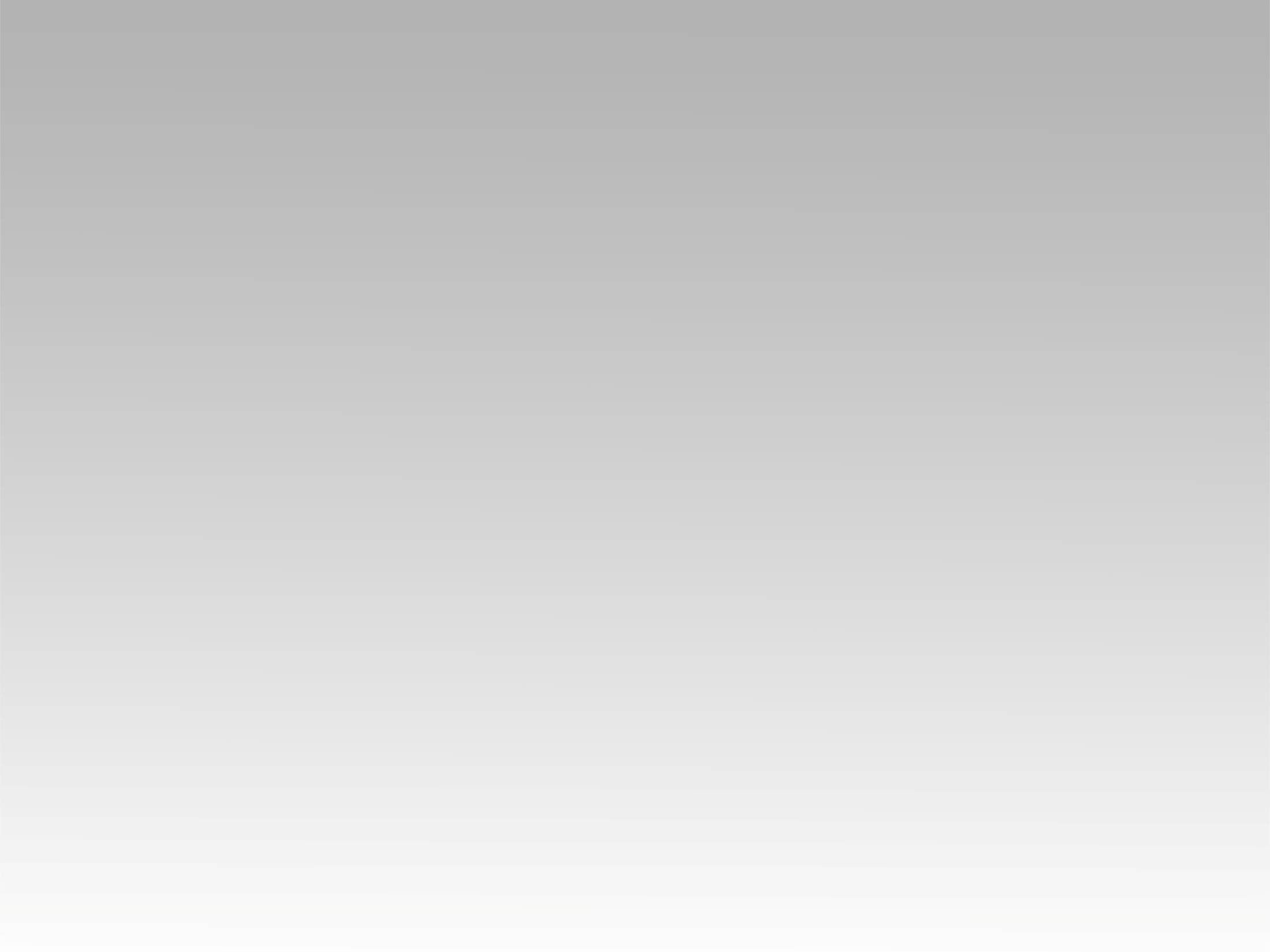 تـرنيــمة
تسبيحك يملا الكون
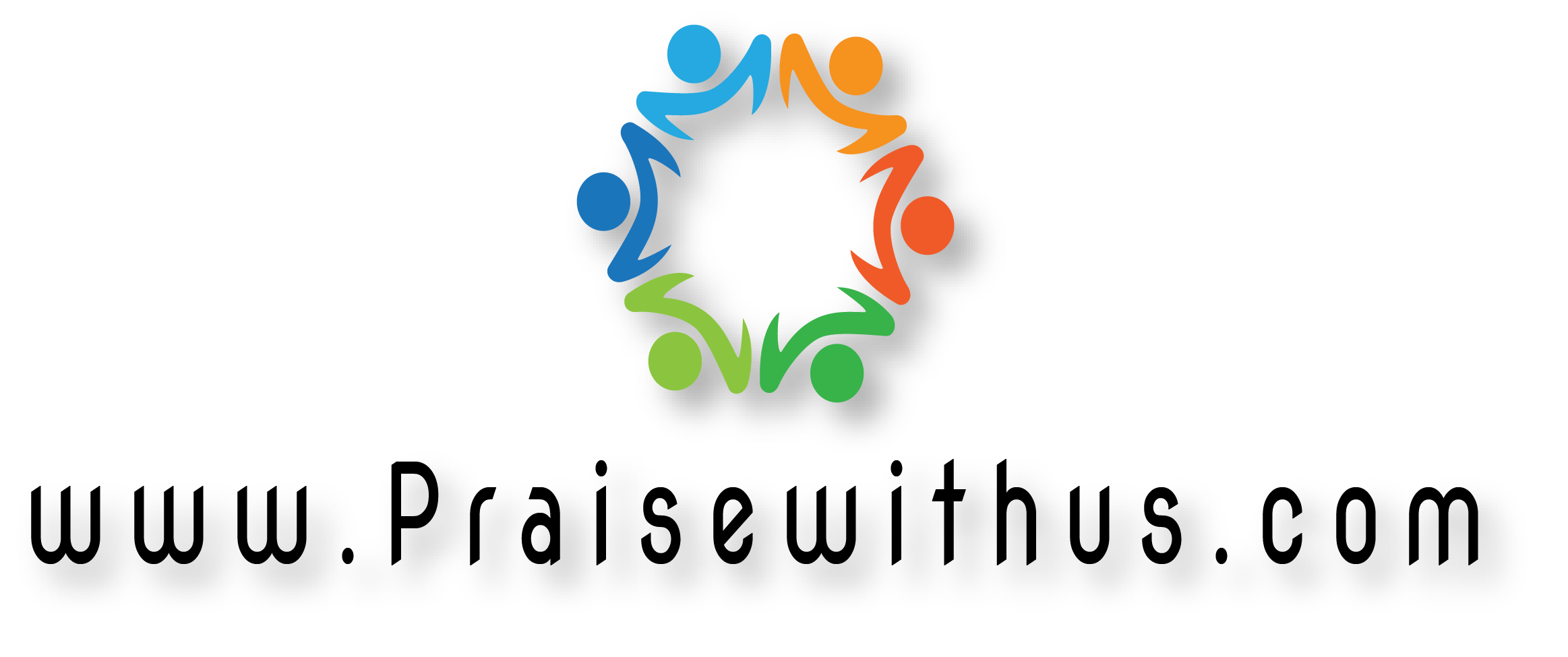 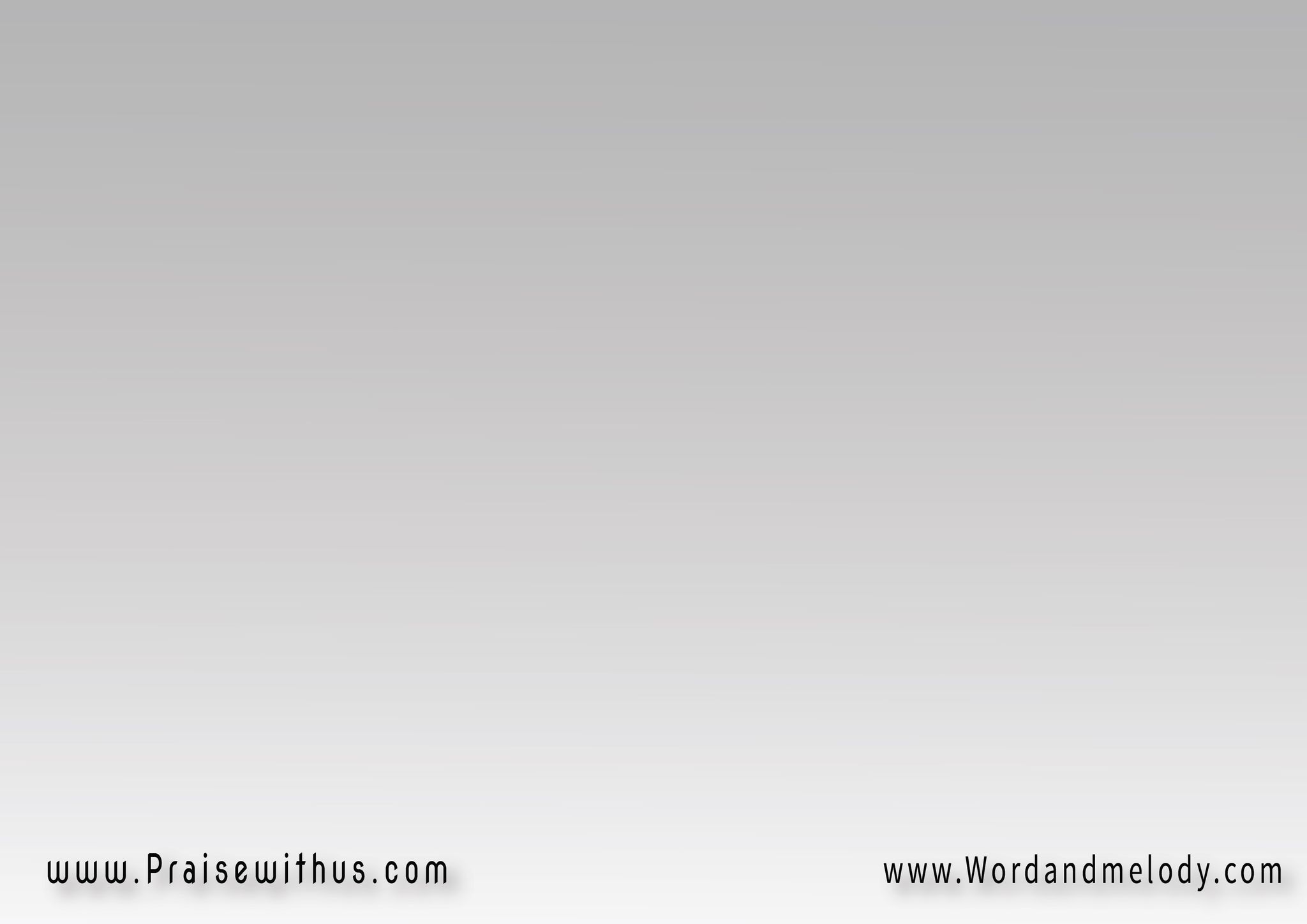 القرار: 
(تسبيحك يملا الكون 
أناشيد تعلى وهتافوعدك صادق مضمون 
مسلوب يرجع أضعاف)2
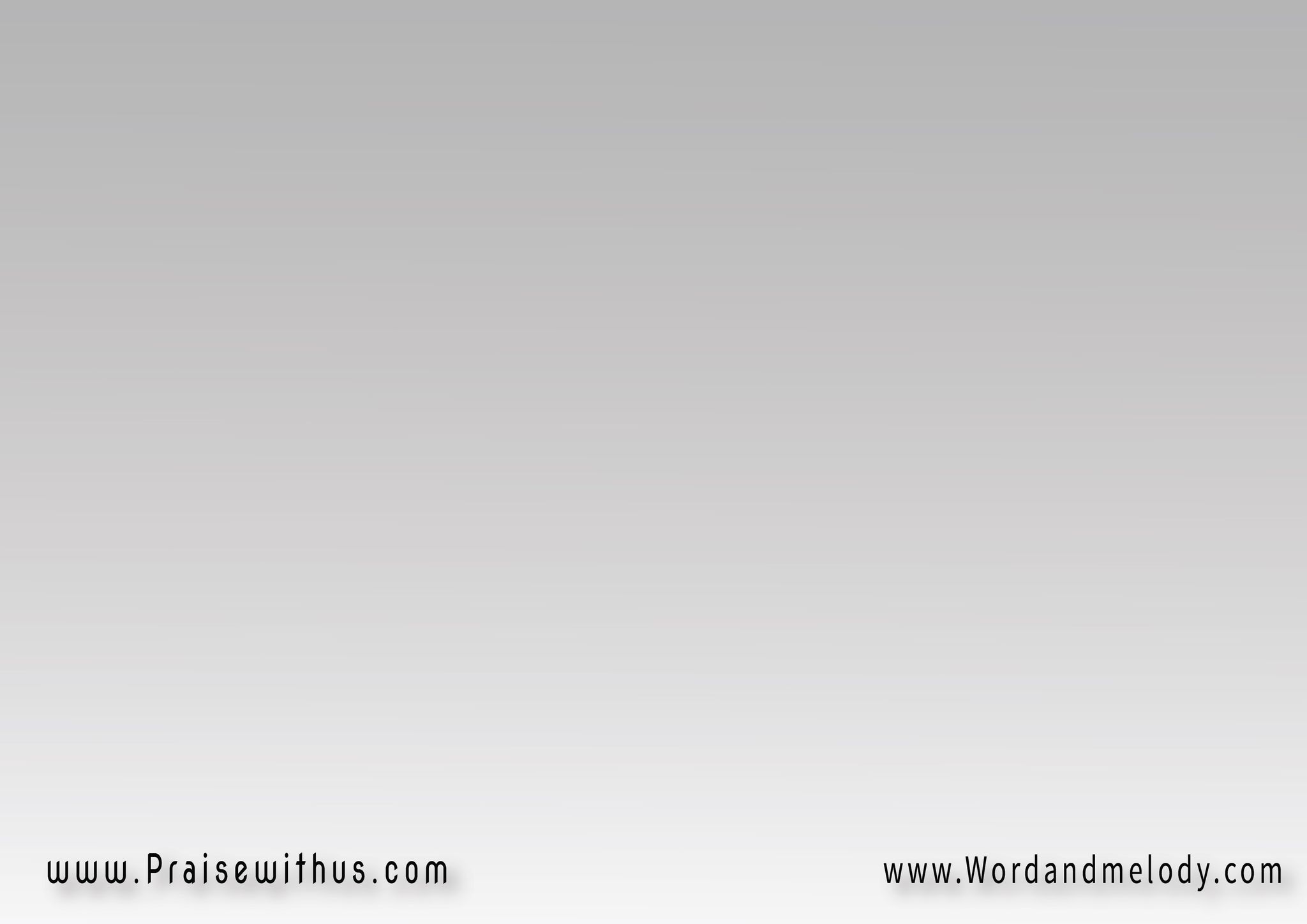 1-
(أفراحنا معاك هاتدوم 
وفي قلب النار عابرينوعدك هانشوفه اليوم 
بيعوض السنين)2
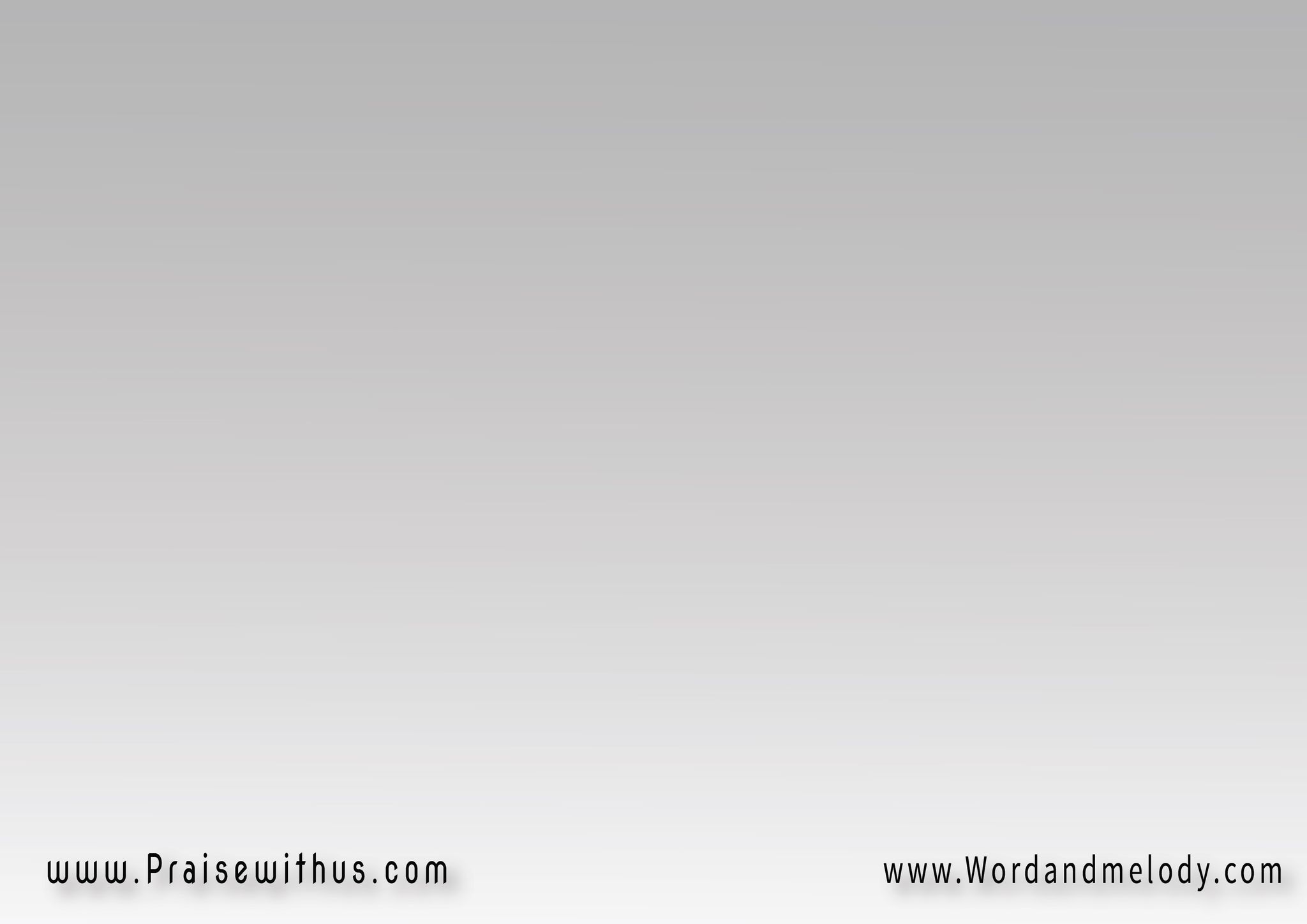 القرار: 
(تسبيحك يملا الكون 
أناشيد تعلى وهتافوعدك صادق مضمون 
مسلوب يرجع أضعاف)2
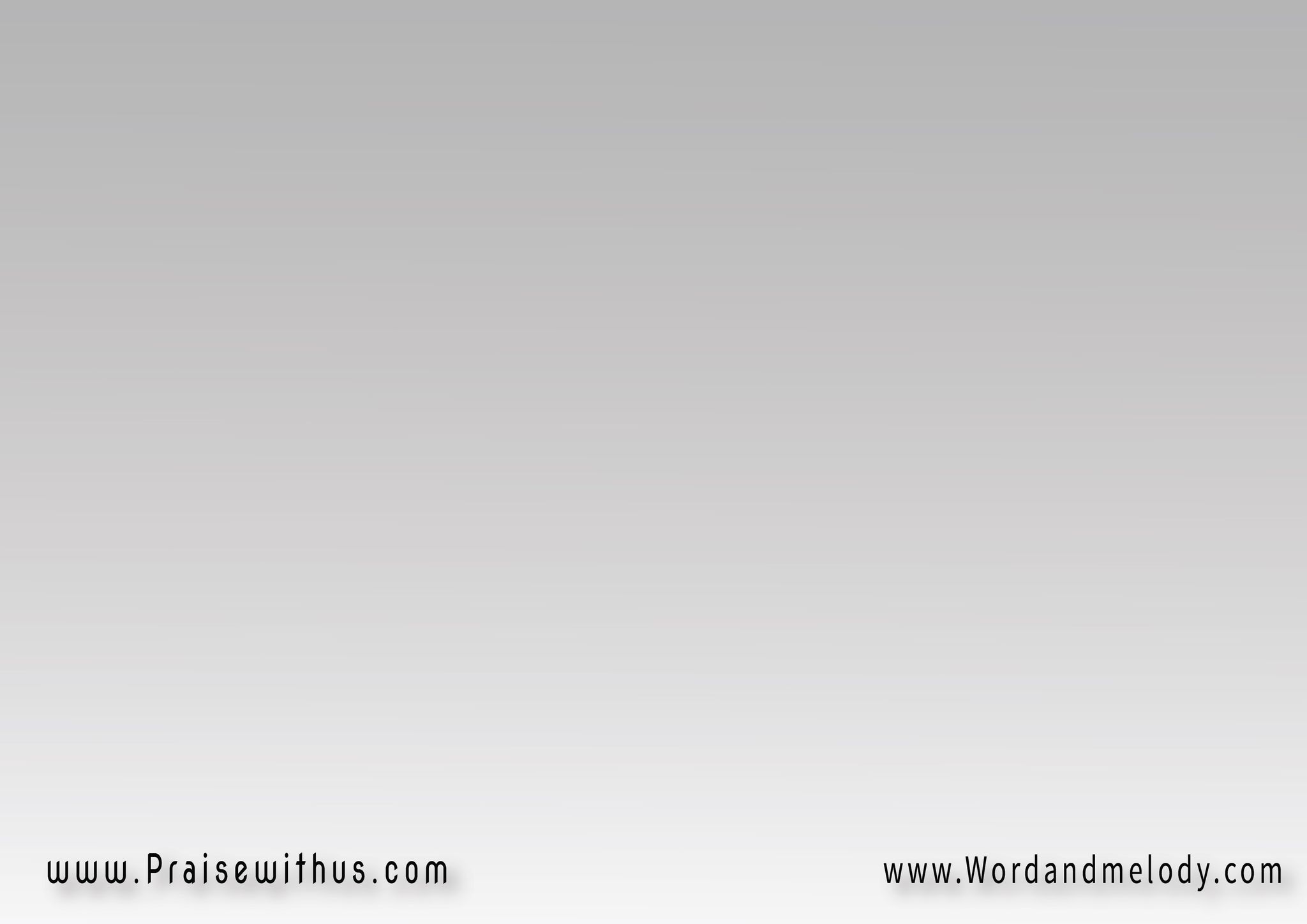 2- 
(وحدك عننا بيحارب 
في الصعب وفي الأزماتعندك شفاء وعجائب 
وأيديك تصنع آيات)2
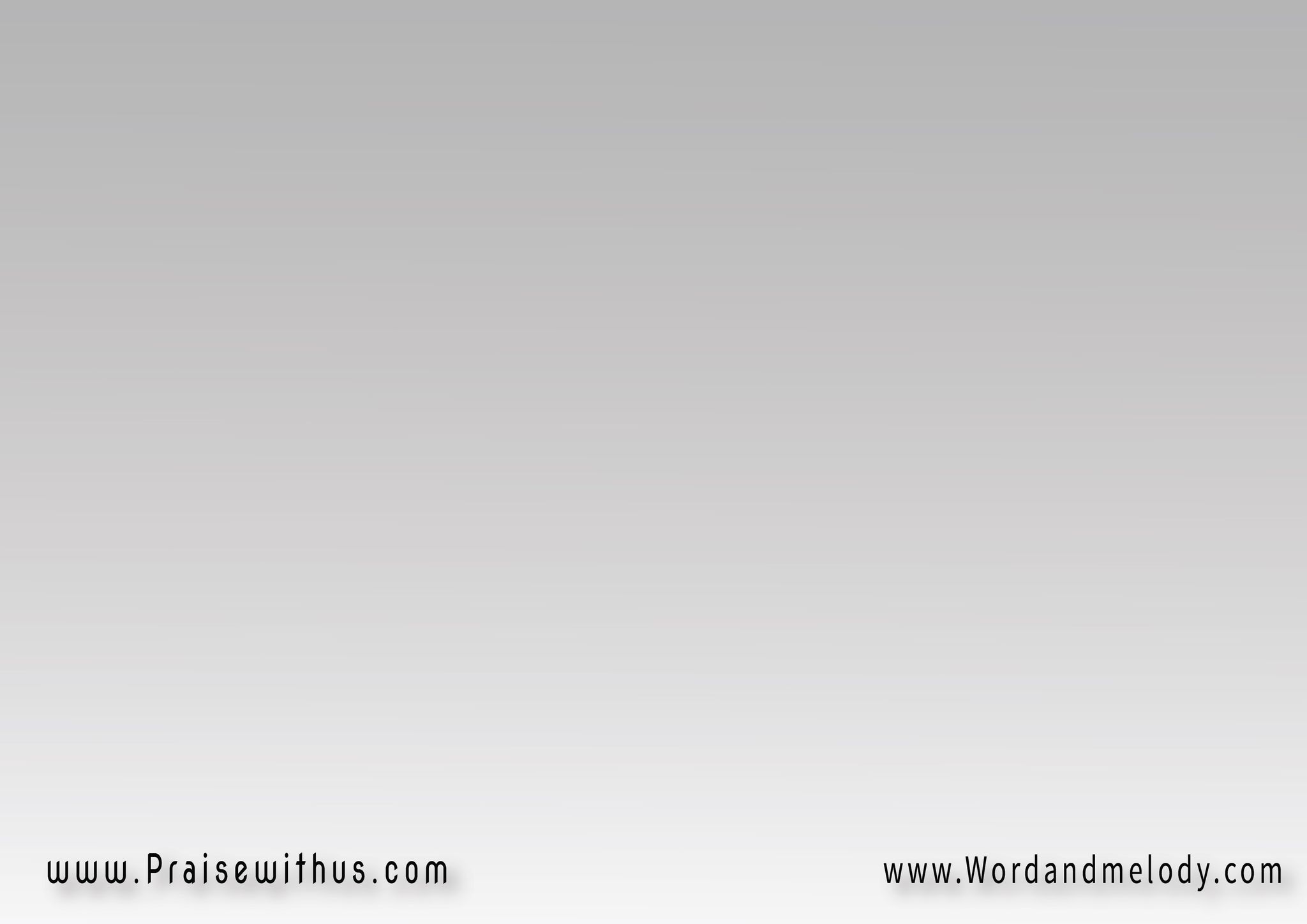 القرار: 
(تسبيحك يملا الكون 
أناشيد تعلى وهتافوعدك صادق مضمون 
مسلوب يرجع أضعاف)2
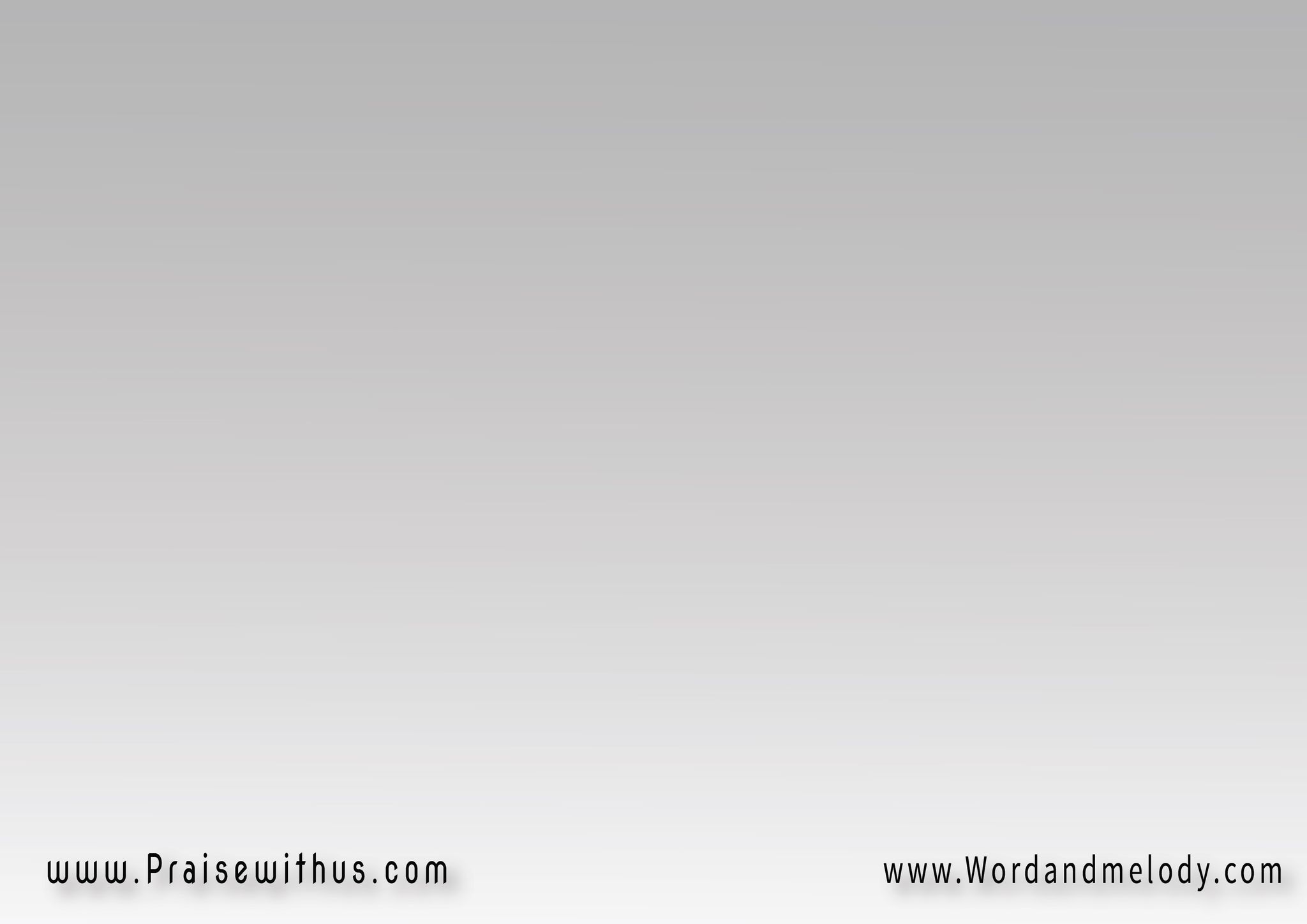 3- 
(الريح لو صعب عنيد
 فيها بسلطان تسودراح تيجي بفجر جديد 
وتحطم القيود)2
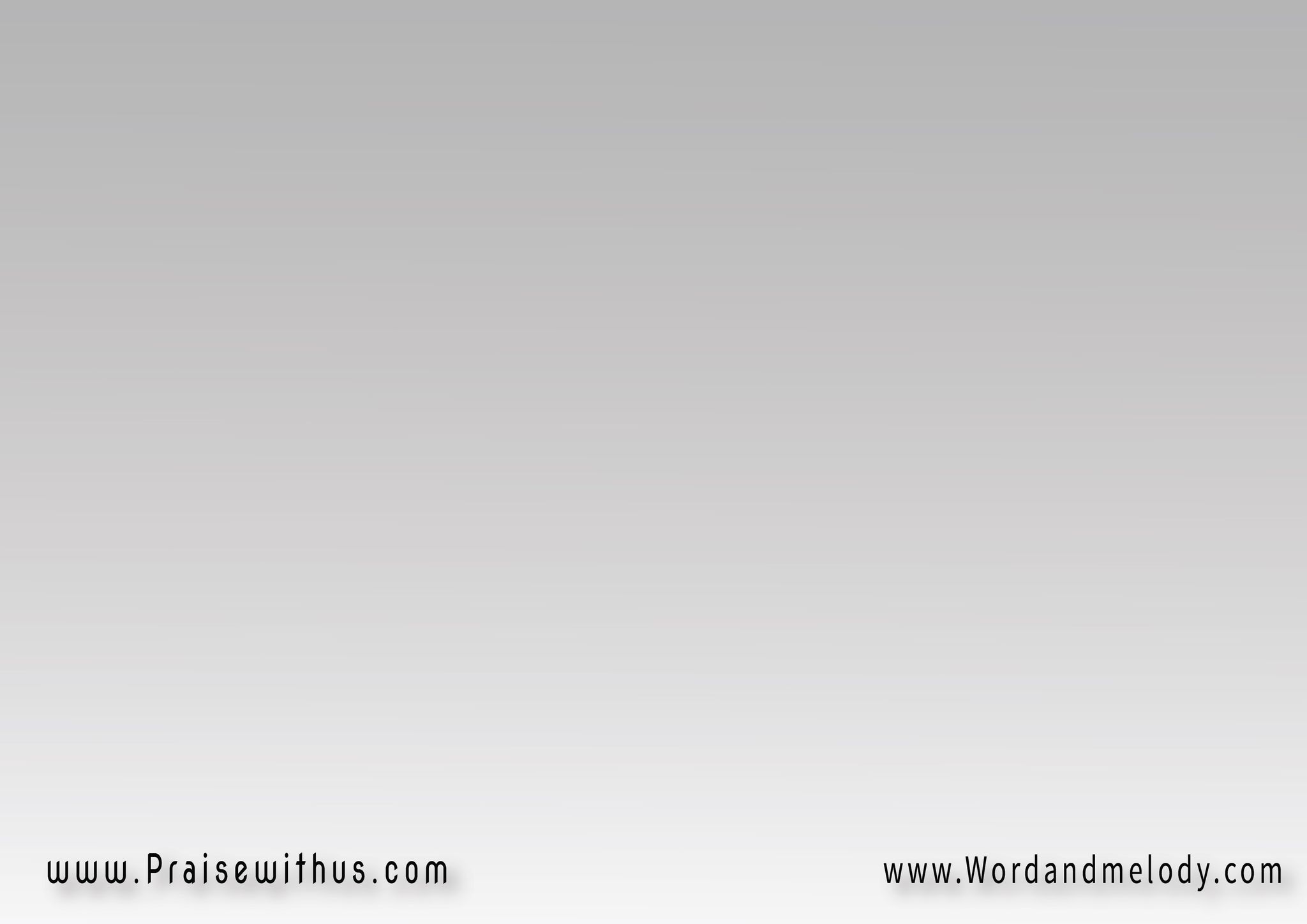 القرار: 
(تسبيحك يملا الكون 
أناشيد تعلى وهتافوعدك صادق مضمون 
مسلوب يرجع أضعاف)2
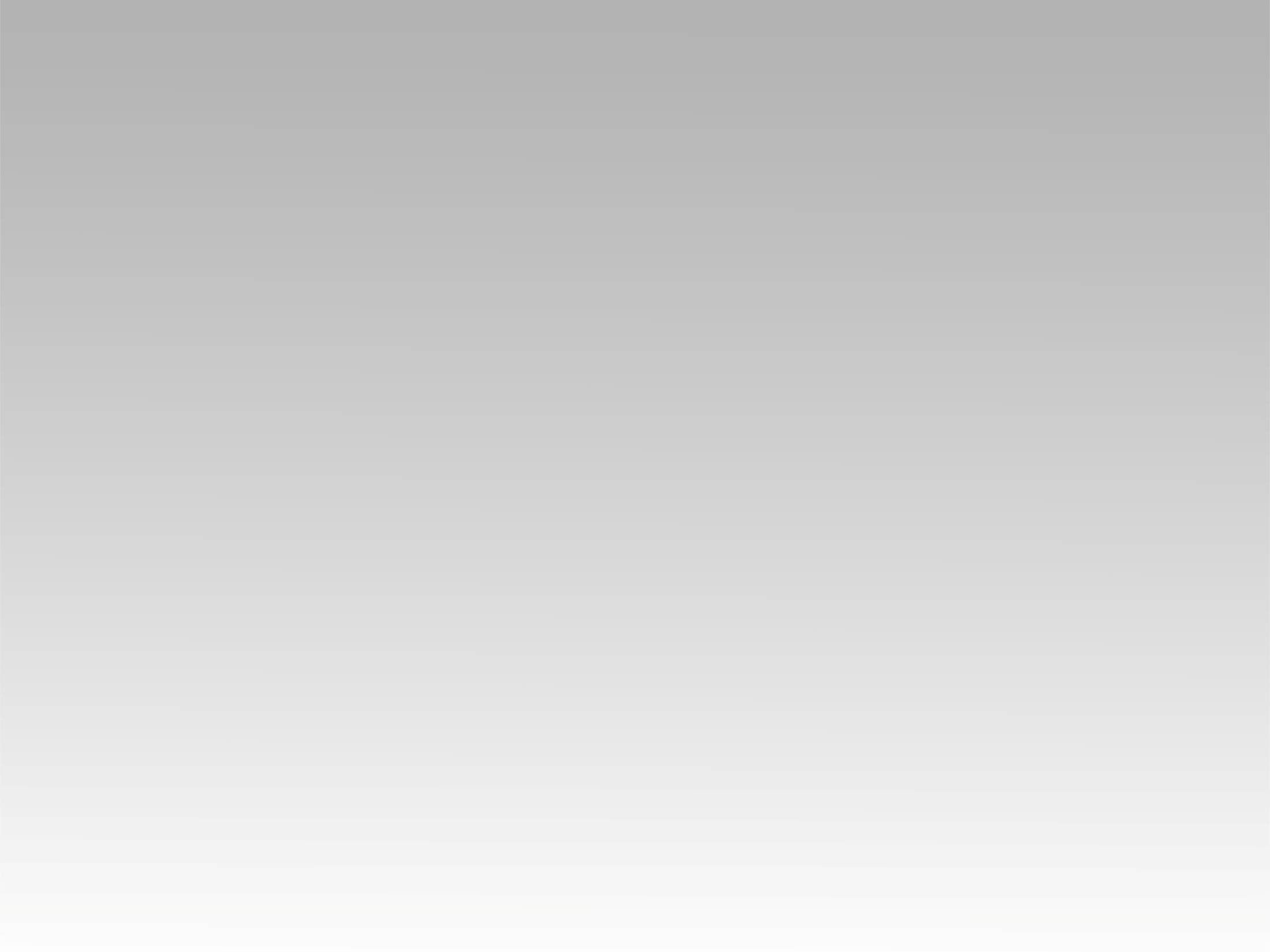 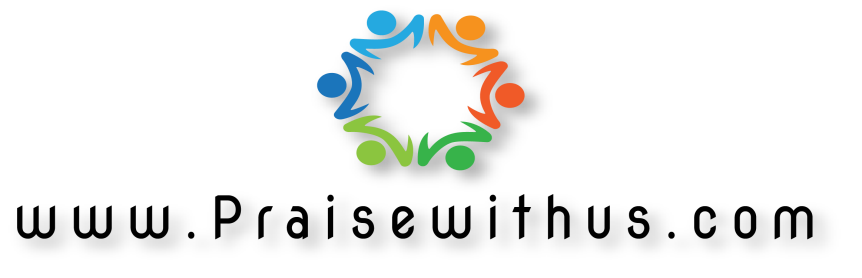